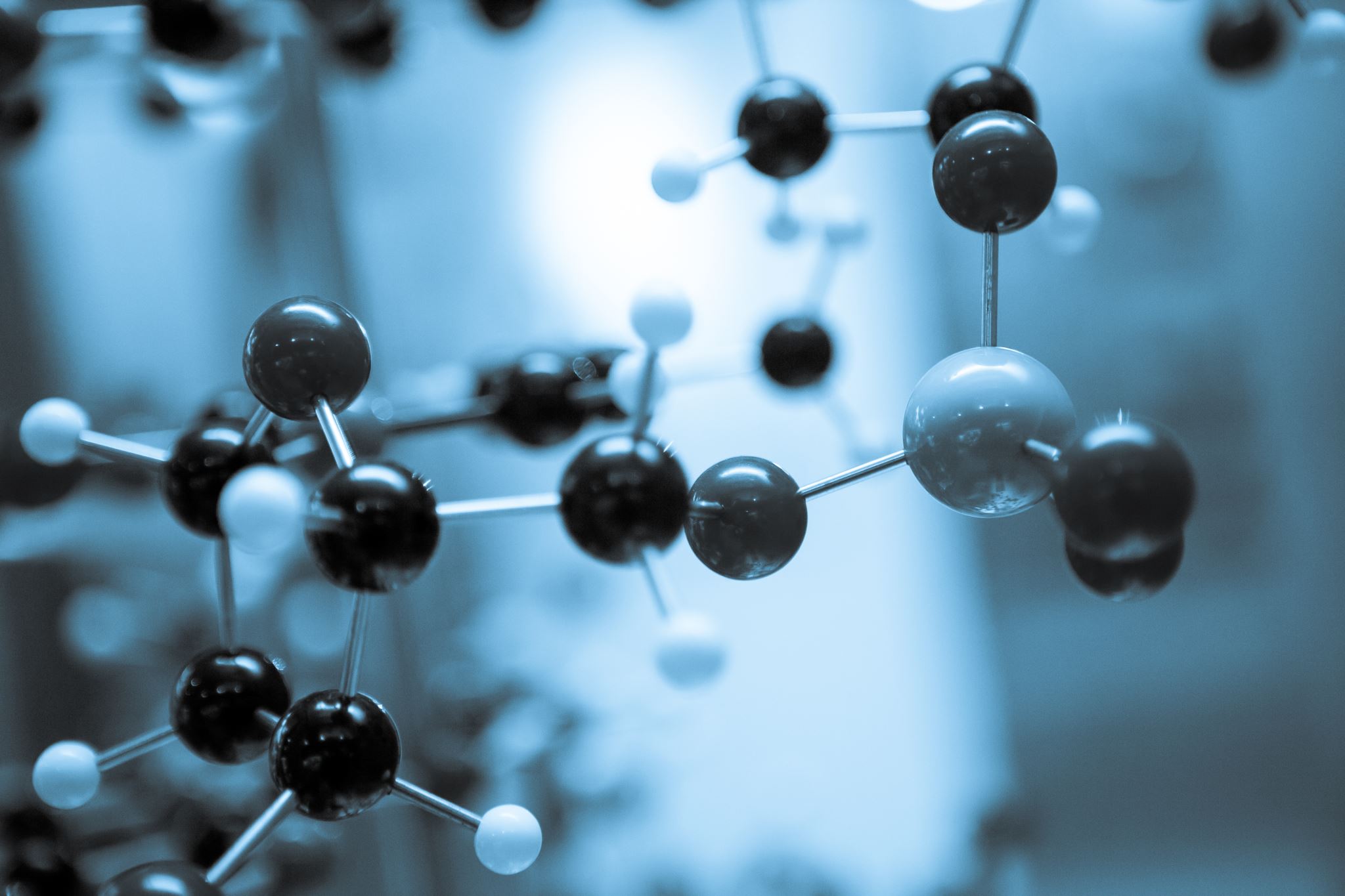 Ether Anesthetic
Rawaa Fara
Western International High School
2021-2022
Teacher: Dr. Nada Saab
Chemical Formula and Structure
History
Ether was originally discovered in 1540 by Valerius Cordus, a Prussian Botanist. He made ether by distilling sulfuric acid with fortified wine to make what he termed “oleum vitrioli dulce,” or sweet oil of vitriol

On March 30, 1842, Dr. Crawford Long, an American surgeon, made the first known use of ether as a general anesthetic.

In 1928, ether was officially classified as a drug - anti-drug legislation was extended to include it.
Mechanism of Action
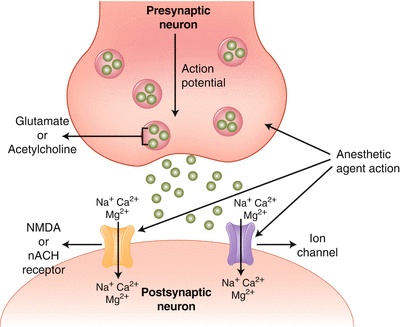 Ether mechanism of action is still not completely understood.
Synthesis of Ether
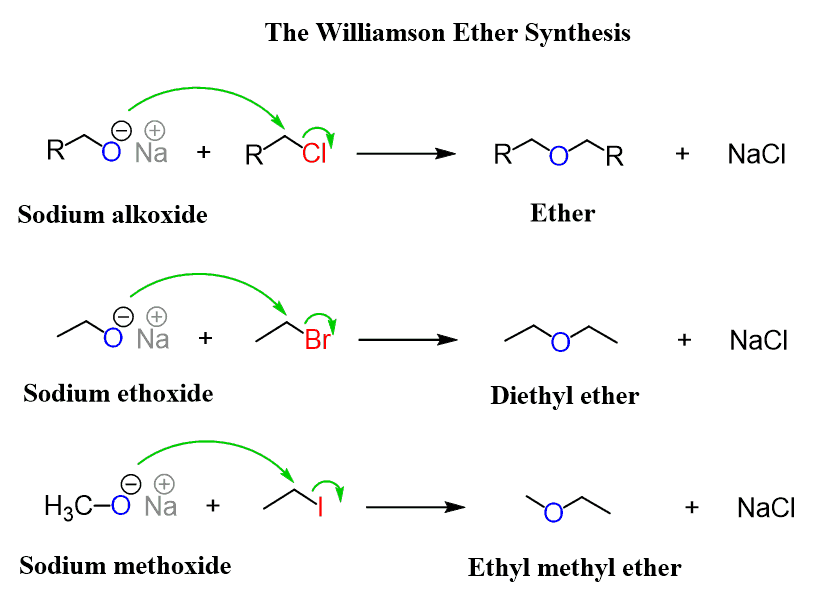 There are two primary reactions to generate ethers: either by Dehydration of Alcohols or by the Williamson Synthesis.
Click to add text
Facts
For years, medical historians credited Morton with the accomplishment of being the first person to use ether to anesthetize a patient. But it wasn't true.

Other Names
Ethoxyethane
ethyl ether
diethyl ether
ethyl oxide
diethyl oxide
sulfuric ether
anesthetic ethe
Pharmacokinetics of Ether
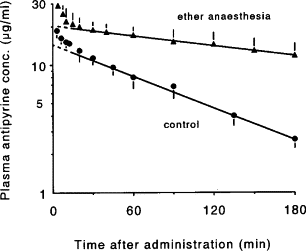 Ether and Addiction
People with addiction often have one or more associated health issues, which could include lung or heart disease, stroke, cancer, or mental health conditions. Imaging scans, chest X-rays, and blood tests can show the damaging effects of long-term drug use throughout the body.
Resources
Dr. Nada H. Saab-Ismail - Home (weebly.com)

C&EN Special Issue: Top Pharmaceuticals: Drug Index (acs.org)

Chemical & Engineering News: Top Pharmaceuticals: Ether (acs.org)

RCSB PDB: Homepage